Литературное чтение(система Л. В. Занкова)3 классВыполнила Акимова Надежда Михайловнаучитель МАОУ Тисульской СОШ № 1
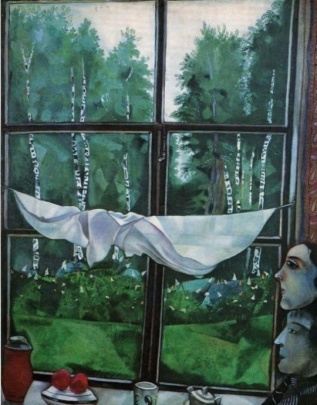 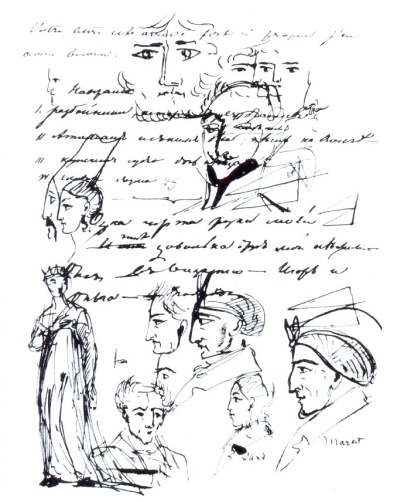 Поэтический и живописный образы «малой родины»
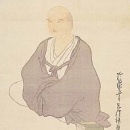 Еса Бусон		1716 -1783
Сколько же их, тропинок, ведущих в родные края?
Памятники архитектуры
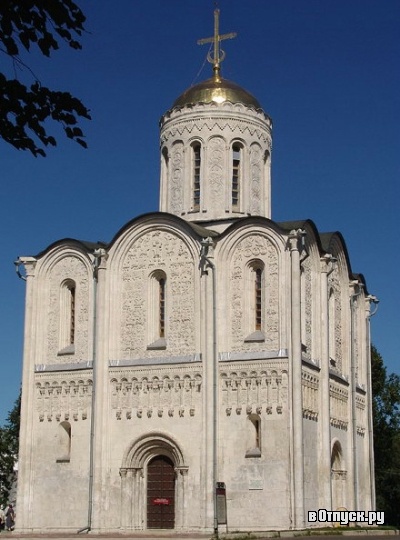 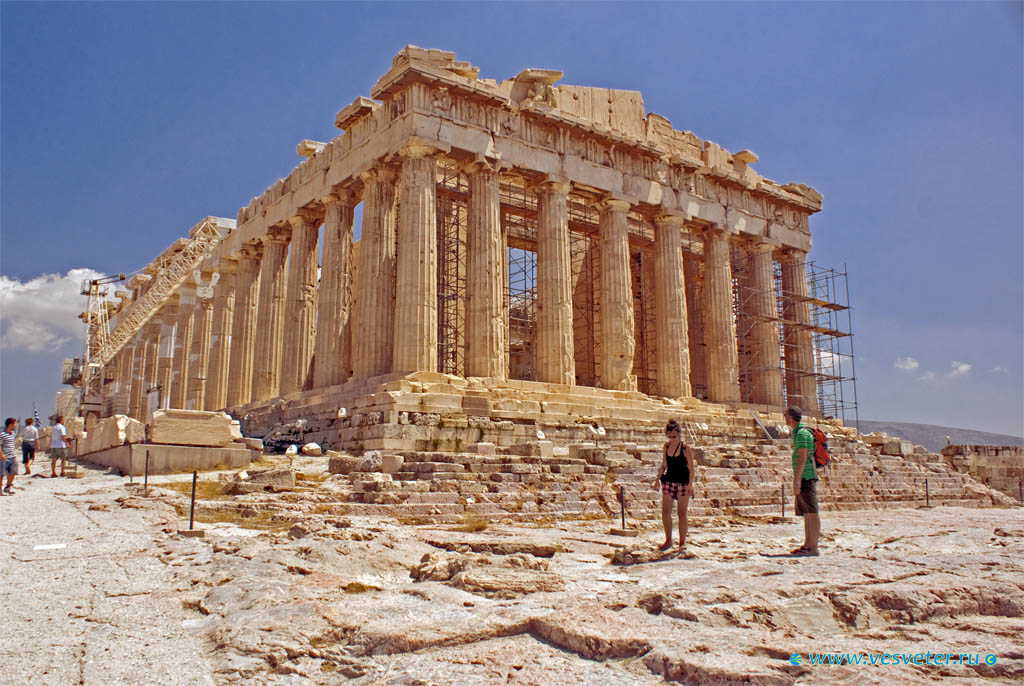 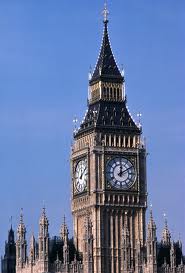 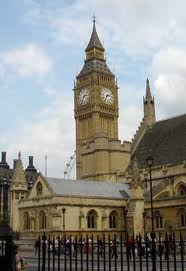 Рыленков Н.И
Годы жизни: 1909 -1969.
Родился в крестьянской семье. В 1926 окончил школу в Рославле, тогда же опубликованы его первые стихи. Работал сельским учителем. Окончил факультет литературы и языка Смоленского педагогического института (1933), в том же году вышел первый сборник стихов. Участник Великой Отечественной  войны  1941—1945.
Обратимся к словарю
Смотреть – направлять взгляд на то, что сразу открывается взору.
Всматриваться – глазами преодолевать какое – то препятствие.

Ожегов С.И
Марк Шагал (1887 – 1985)
Портрет  Ю.Пэна		фото 1941 г.
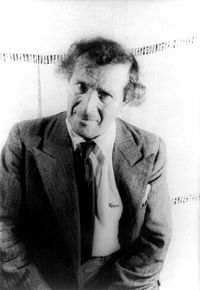 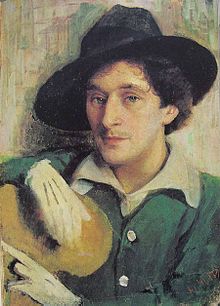 Тропинки, ведущие в родные края
железнодорожные, воздушные пути;
мысли, чувства;
фотографии;
картины (произведения искусства);
здания архитектуры, которые тоже напоминают о родной стране;
духовно близкие люди;
письма;
воспоминания;
  книги.
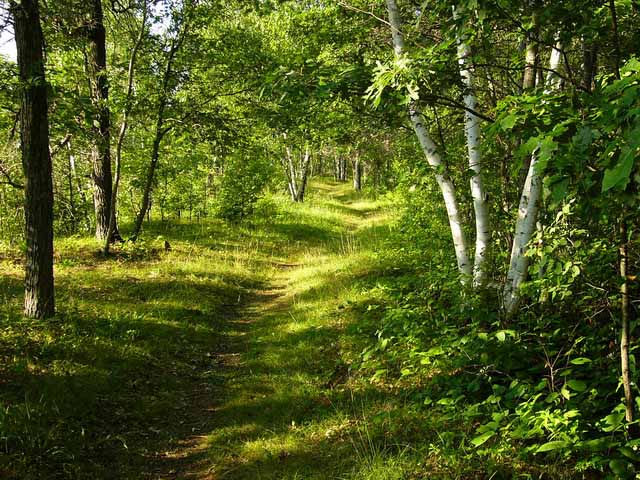